GE298:Manufacturing AutomationWeek-1
Class – 1 : Introduction
Manufacturing
A series of SYSTEMATIC and INTERRELATED activities and operations involving 
design
material selection
planning
production
quality assurance
management and marketing of discrete consumer and durable goods

      that will CONVERT RAW MATERIALS INTO THEIR VALUE ADDED FORM
Name a few Processes?
Machining
Turning
Milling 
Welding
Brazing
Soldering

Bulk deformation
Extrusion  
Forging
Rapid Prototyping – additive 
Casting
Molding
Powder Metallurgy
Sheet metal
Stamping
Blanking
coining
Rolling
Grinding
Manufacturing automation
Automation is the use of various control systems that include sensors, amplifiers, displays, recorders, control elements, valves and  actuators in order to improve productivity and quality of manufacturing processes
History of Manufacturing Automation
1800s – NC handloom (weaving machine)








https://www.youtube.com/watch?v=qBcnyB-BbQQ 

1913 – moving assembly line for ford Model – T cars
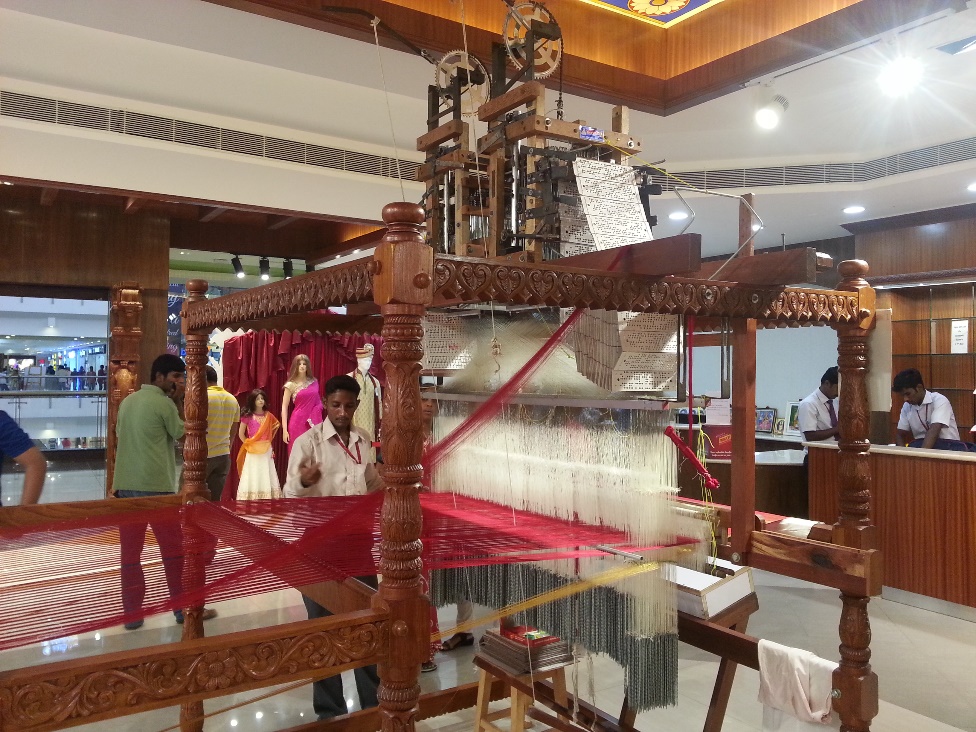 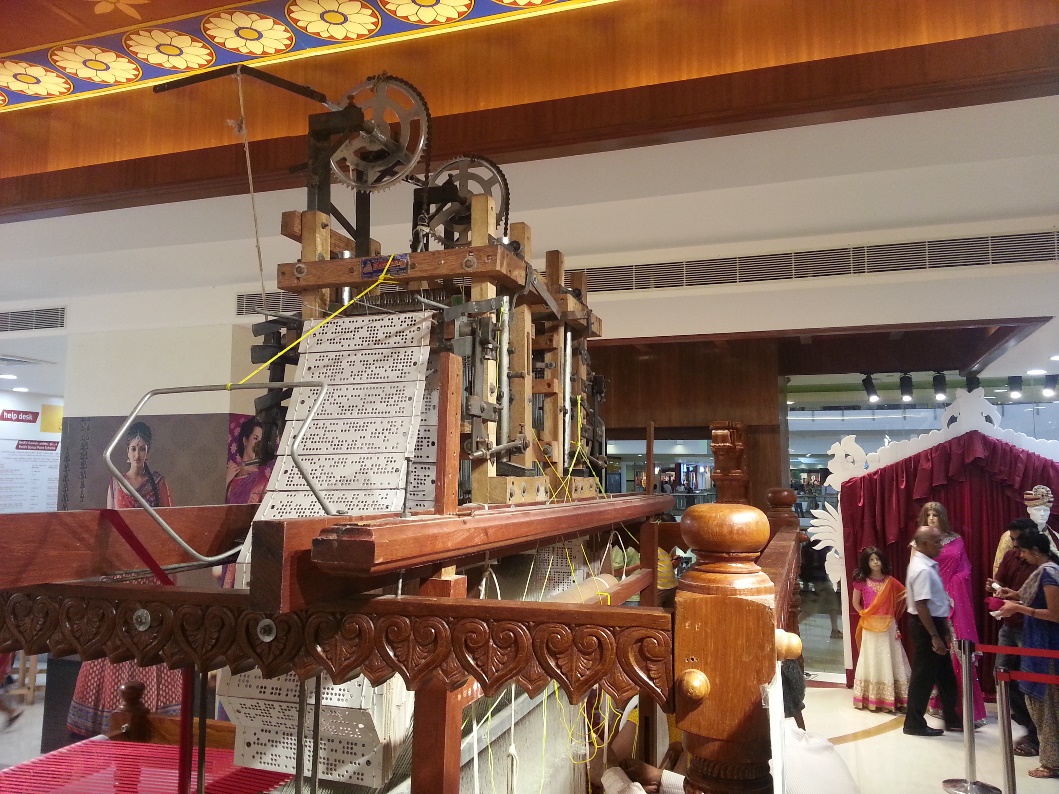 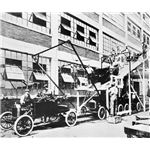 Source: Wikipedia
https://commons.wikimedia.org/w/index.php?title=File%3AFord_Model_T_Assembly_Line(1919).webm
https://commons.wikimedia.org/wiki/File:Ford_assembly_line(1930).webm
History contd…
1930s – General motors and Japanese auto manufacturers
1950s – NC machines – punched cards
1960s – CNC machines
1970s – Distribute control systems - Programmable logic controllers (PLCs) - Honeywell
1980s – Computers and robots – computer integrated manufacturing (CIM)
1990s – CAD and CAM – Siemens, Fanuc, Autodesk etc.
2000s – Rapid prototyping – additive manufacturing – 3D printing
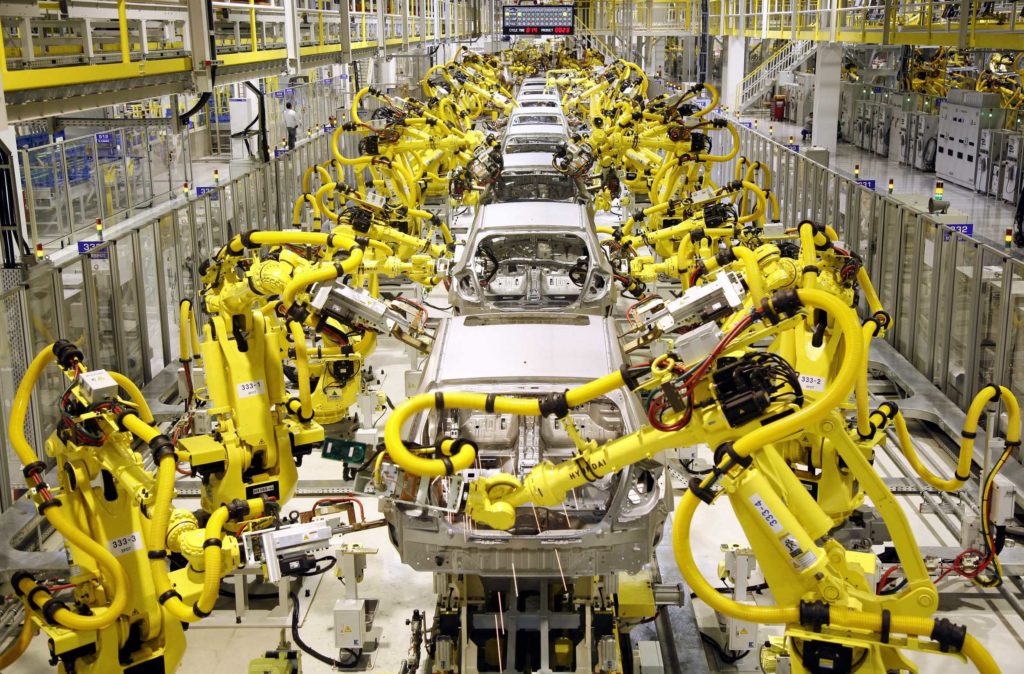 Applications
Auto
Mass production
Source: https://tallyfy.com
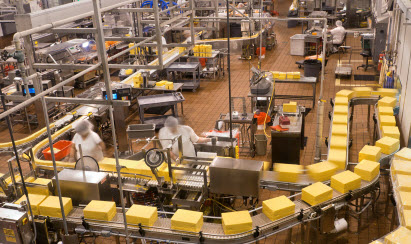 Drug
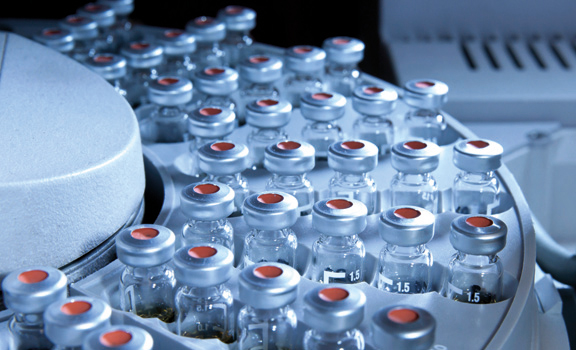 Packaging
Source: http://www.metronik.net
Applications contd…
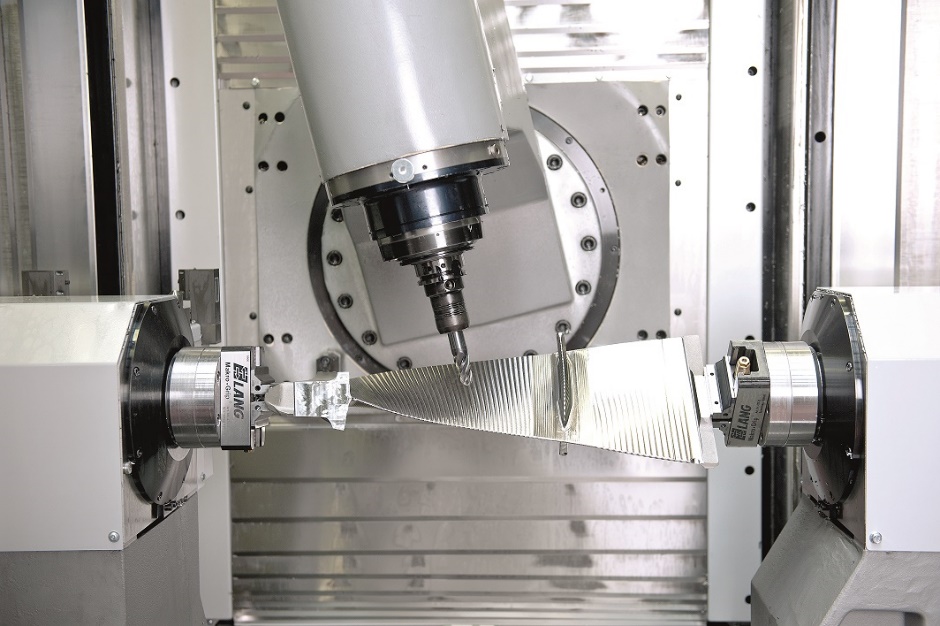 Precision and improved quality
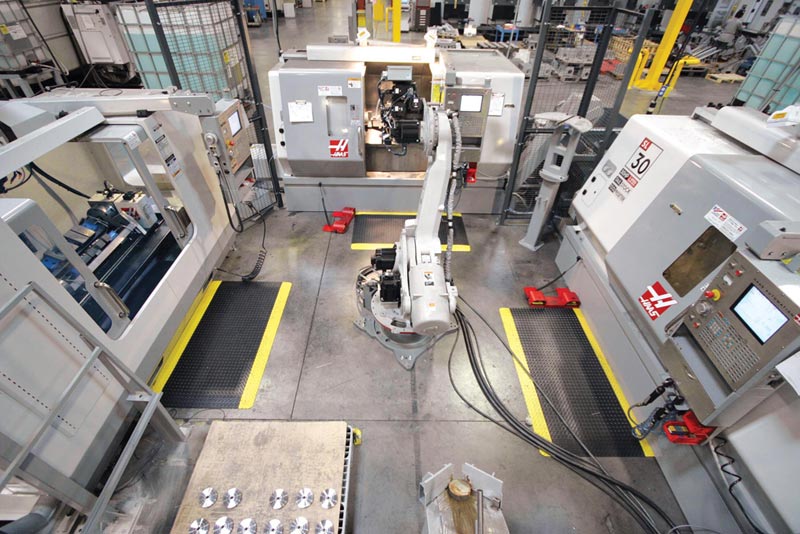 Source: http://www.multistation.com
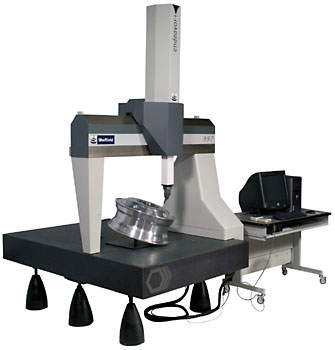 Source: http://www.haascnc.com
Sourcehttp://www.padgettmachine.com/
Applications contd…
Chemical industry – Hazardous environments
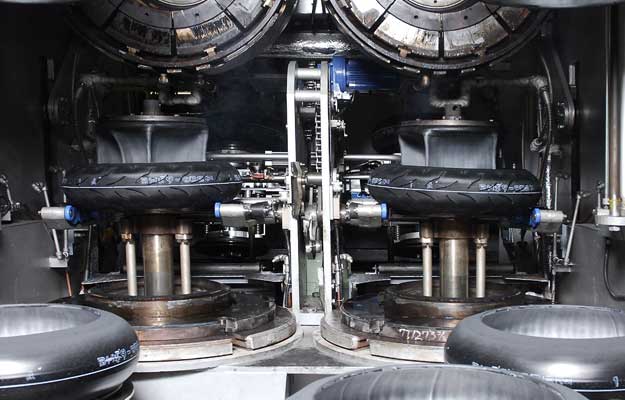 Tyre
Source:http://www.rotecautomation.lk
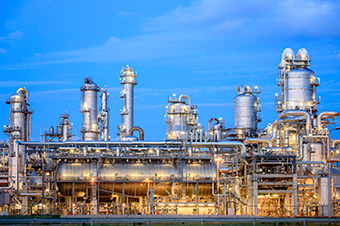 Chemical, oil and gas
Source: http://www.reditech.be
What is Manufacturing?
Manu Factus : Latin for ‘made by hand’

Definition:
A Well organized method of converting raw material to end product

End Product: Value and utility added to output.
Modern Manufacturing
- Began with the industrial revolution in 1750 AD
Product design and development
Marketing,Sales
Process
Planning
Resources:
Materials, Capital, Energy,
People
Support Services
Purchasing
Manufacturing
Shipping
Production
Control
Steps in Modern Manufacturing
Definition of product need, marketing information
CAM and CAPP
Design analysis; codes/standards review; physical and analytical models
Production
Conceptual design and 
evaluation Feasibility study
Prototype production
testing and evaluation
Inspection and quality 
assurance
CAD
Production drawings; Instruction manuals
Packaging; marketing and
 sales literature
Material Specification; process
and equipment selection; safety review
Product
Pilot Production
Manufacturing of a Paper Clip
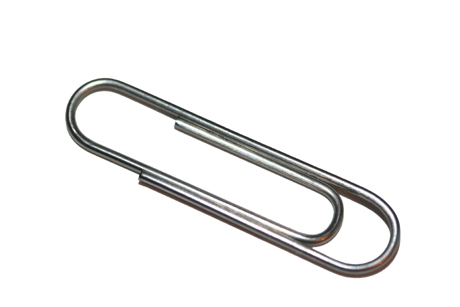 What is the function
How long does it last
How critical is the part

Function based design 	          Stress, Strain
					          Life of clip
					          Stiffness

Style 			           Appearance, Color, Finish
					           Plating, painting

Material			           Metallic - what type
					           Non metallic – plastic

Dimension 			          Diameter of clip
					          Shape of clip

Method of manufacturing	          Manual 
				               Automated
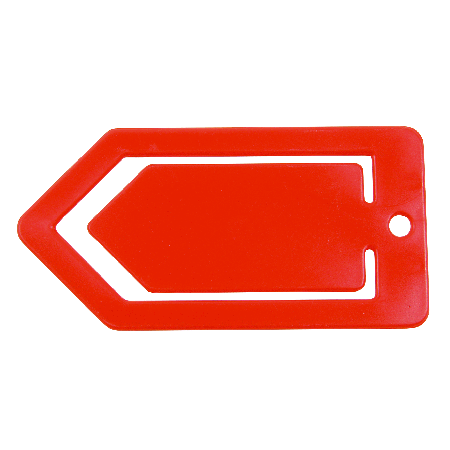 Selection of the manufacturing process depends on
Dimensional and surface finish requirements
Operational Cost
Design and strength requirements
Consequences of various methods
Videos to be watched on SME website
Casting
Turning, milling, grinding
Computer numerical control
Electrical Discharge Machining, Thermal and Abrasive Waterjet Cutting
Micomachining, Nanotechnology Manufacturing, Direct Metal Manufacturing